স্বাগতম
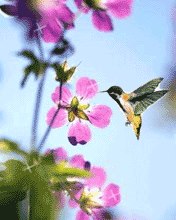 শিক্ষক পরিচিতি
কামরুন্নাহারসহকারী শিক্ষকশ্রীণিধি সরকারী প্রাথমিক বিদ্যালয় রায়পুরা, নরসিংদী
শ্রেণী	: প্রথম
বিষয়	: গনিত
পাঠের শিরোনাম: যোগ
পাঠাংশ: সংখ্যায় প্রকাশ করি 
ও যোগ করি
সময় ৫০মিনিট
পাঠ পরিচিতি
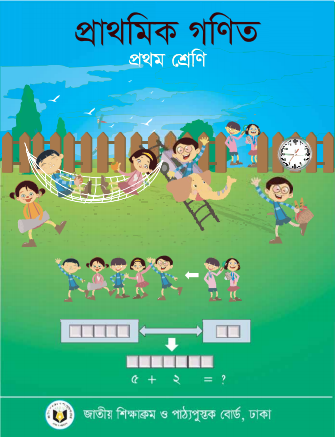 শিখন ফল
এক সংখ্যার সাথে এক সংখ্যা যোগ করতে পারবে।
চল একটি ছড়া পড়িতুলির ছিল দুইটিদিলাম তাকে তিনটি হল তার  কয়টিবলতে পার কি?কম থেকে বেশি হলোতোমায় দিলাম বলেকম থেকে বেশি হলেযোগ তাকে বলে।
ছড়াকামরুন্নাহার
পাঠ ঘোষনা
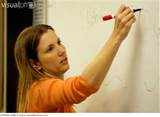 আজকে আমরা জানবোযোগ (+)
বাস্তব উপকরনের মাধ্যমে যোগের ধারনা দেবো।যেমন: মারবেল,পাতা,কাঠি।
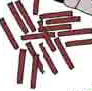 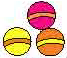 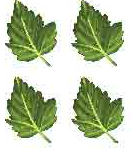 অর্ধ বাস্তব পর্যায়
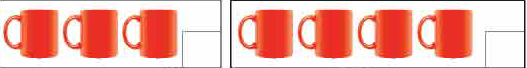 ৩
৪
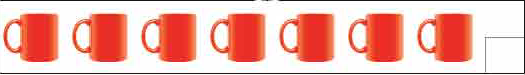 ৭
একক কাজ
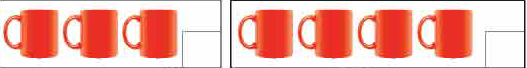 ৩
৪
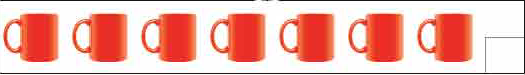 ?
জোড়ায় কাজ
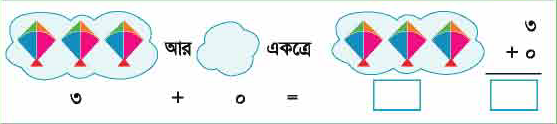 চিন্তা করে বল খালি ঘরে কত হবে ?
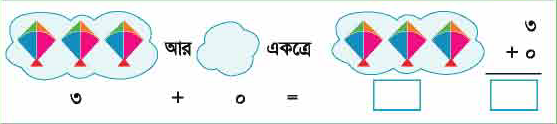 ৩
৩
ছিল
(কম)
দিলাম
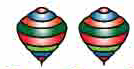 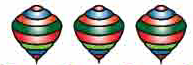 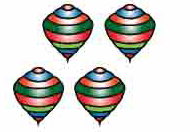 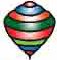 হলো (বেশি)
বস্তু নিরপেক্ষ
৬+৩=৯
৬
+৩
 ৯
+(যোগ),=(সমান)
দলীয় কাজ ১০মিনিট
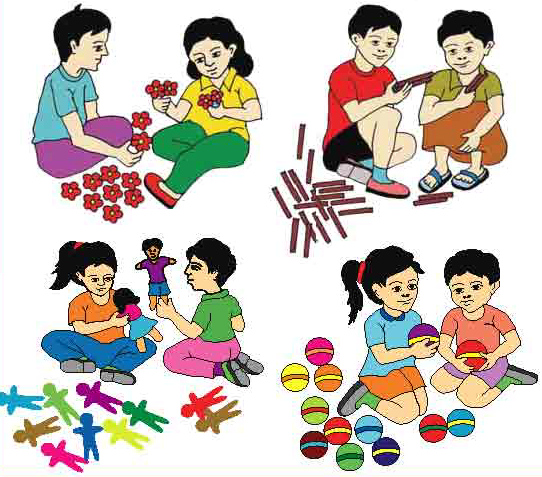 দল নং ১
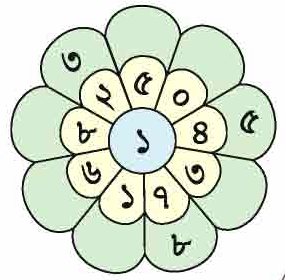 ১+২=৩
এইভাবে বাকিগুলি কর
দল নং ২
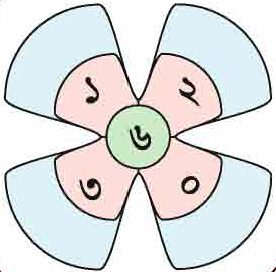 ৬+০=৬
এইভাবে বাকিগুলি কর
দল নং ৩
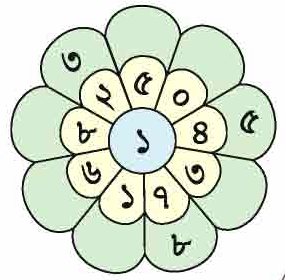 ১+২=৩
এইভাবে বাকিগুলি কর
শিক্ষকের পর্যবেক্ষণ
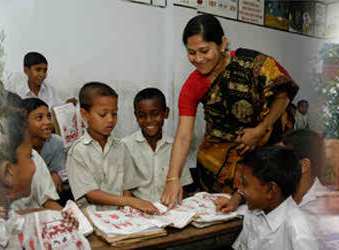 মূল্যায়ন ১০ মিনিট
৫
+২
 ?
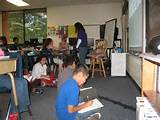 ৫+৩=?
নিরাময়
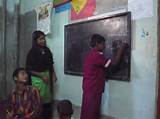 খুব ভাল হাত তালি হয়ে যাক।
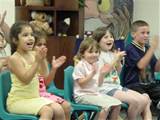 সকলে ভাল থাক
ধন্যবাদ